Gwella’r daith canser ym Mhowys
Theori Newid
Rhagfyr 2021
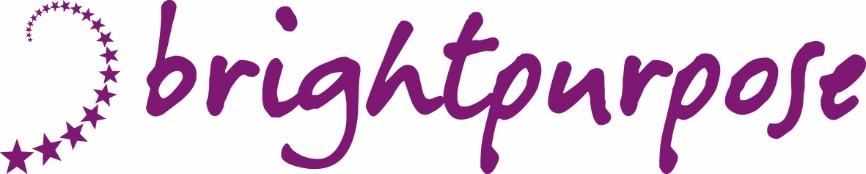 Tabl Cynnwys
tudalen
tudalen
tudalen
tudalen
4
6
8
12
tudalen
tudalen
tudalen
13
16
19
Gweithiwr Cyswllt
Yn hytrach na theitl swydd penodol, pan fyddwn yn defnyddio’r term ‘Gweithiwr Cyswllt’ rydym yn cyfeirio at ymarferwr sy’n cynnig sgyrsiau cefnogol wedi’u personoli i bobl sy’n byw gyda chanser.  
Mae Gweithwyr Cyswllt wedi’u lleoli yn y sefydliadau sy’n cyflwyno’r cynlluniau peilot, a gallai fod ganddynt amrywiaeth o deitlau swyddi a chefndiroedd proffesiynol. 
Cefnogaeth Bersonol
Pan ddefnyddiwn y term hwn, rydym yn golygu’r ystod lawn o gymorth anfeddygol y gallai fod ei angen ar bobl sy’n byw gyda chanser i sicrhau bod ansawdd eu bywyd cystal ag y gallai fod.  Gallai cymorth fod yn ymwneud yn benodol â chanser mewn rhai achosion, ond yn aml bydd yn ymwneud â rhywbeth arall.  Bydd yn cynnwys cymorth emosiynol, seicolegol ac ymarferol, gofal cymdeithasol, cyngor ariannol a lles a chymorth i gael mynediad at wasanaethau'r Cyngor megis tai, trafnidiaeth a theithio, hamdden ac addysg.
Nodiadau ar derminoleg
Pobl sy'n Byw gyda Chanser
Pan gyfeiriwn at ‘Bobl sy'n Byw gyda Chanser', rydym yn golygu pobl sydd wedi cael diagnosis o ganser, eu gofalwyr di-dâl, eu teuluoedd a'r rhai sy'n bwysig iddynt. Rydym hefyd yn cynnwys pobl sydd wedi’u hatgyfeirio gyda diagnosis canser posibl ac sy’n aros am ganlyniadau’r atgyfeiriad hwnnw.
Yn achlysurol iawn, er mwyn arbed lle yn y llun gweledol o Theori Newid rydym yn talfyrru Pobl sy’n Byw gyda Chanser i’r acronym PBCh.  
Tîm GDC
Mae GDC ym Mhowys yn bartneriaeth, ac mae’n ceisio creu model cymorth gwirioneddol integredig ar draws y sectorau statudol a gwirfoddol.  Pan fyddwn yn cyfeirio at ‘Dîm GDC’ rydym yn cyfeirio at yr holl sefydliadau partner, staff, gwirfoddolwyr sy'n rhan o ddylunio, rheoli a darparu GDC ym Mhowys.
Rhagymadrodd
Mae Powys yn sir wledig fawr yng Nghymru, gyda phoblogaeth o ychydig dros 133,000 o bobl wedi’u gwasgaru ar draws ardal o tua 2,000 milltir sgwâr.
Mae Bwrdd Iechyd Addysgu Powys yn darparu gwasanaethau iechyd yn y sir, a'i nod yw gwneud y gorau o'r ddarpariaeth leol trwy feddygon teulu, gofal sylfaenol, ysbytai cymunedol a gwasanaethau cymunedol.  Nid oes Ysbyty Cyffredinol Dosbarth ym Mhowys.  Mae trigolion lleol yn cael y rhan fwyaf o’u diagnosteg, asesiad, triniaeth a gofal canser mewn amrywiaeth o ganolfannau’r GIG ledled Cymru a thros y ffin i Loegr, yn dibynnu ar ble maent yn byw a safle eu tiwmor.  O ganlyniad, maent yn aml yn gorfod teithio’n bell am eu triniaeth ac adolygiadau dilynol.  Mae’r amrywiaeth o ganolfannau triniaeth, sy’n gweithredu o fewn dwy system iechyd genedlaethol wahanol, yn golygu bod profiad y claf yn amrywio ac ychydig o ddylanwad sydd gan Fwrdd Iechyd Addysgu Powys ar hyn ar hyn o bryd.  Mae heriau hefyd o ran mynediad at ddata cywir am gleifion ar draws system mor ranedig, sy'n effeithio ar y gallu i ddeall y boblogaeth ganser ym Mhowys a chynllunio'n unol â hynny.
Cyngor Sir Powys yw’r awdurdod lleol ar gyfer y sir, sy’n darparu ystod eang o wasanaethau i bobl Powys.  Mae’r rhain yn cynnwys gofal cymdeithasol, tai, ffyrdd, trafnidiaeth, cysylltedd digidol, addysg, hamdden, llyfrgelloedd. Mae Cyngor Sir Powys yn elwa o gael tîm budd-daliadau sefydledig mewn partneriaeth â Macmillan, sy'n darparu agwedd gyfannol at gymorth ariannol i bobl sy'n cael diagnosis o Ganser. Mae darparu’r gwasanaethau hanfodol hyn ar draws ardal ddaearyddol mor fawr a gwledig yn creu heriau o ran mynediad i bobl sy'n byw y tu allan i'r prif ganolfannau poblogaeth.
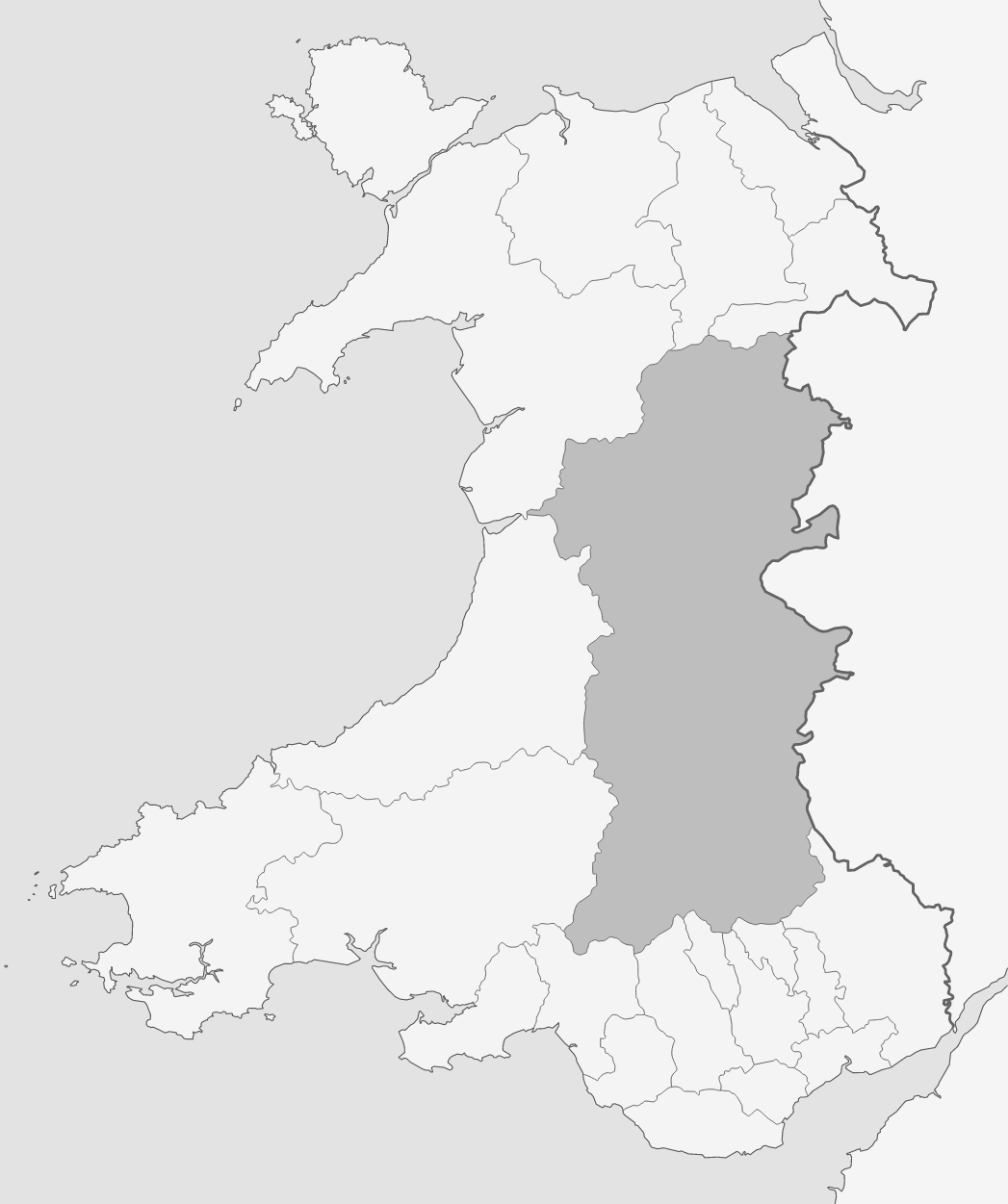 Powys a'i chyd-destun unigryw
Mae daearyddiaeth Powys yn creu rhai heriau unigryw ar gyfer cynllunio a darparu gwasanaethau
Absenoldeb Ysbyty Cyffredinol Dosbarth a dibyniaeth ar Ymddiriedolaethau a Byrddau Iechyd y tu allan i'r sir, sy'n golygu bod yn rhaid i bobl deithio bob amser i gael triniaeth arbenigol
Cyfunir daearyddiaeth wledig â lefelau uchel o dlodi gwledig
Mae dwysedd y boblogaeth yn isel ar draws llawer o’r sir; mae llawer o bobl yn byw ymhell oddi wrth unrhyw dref, ac mae'r trefi eu hunain yn gymharol fach gyda gwasanaethau cyfyngedig
Mae cysylltedd digidol yn wael iawn y tu allan i’r prif drefi, sy’n atal y defnydd o offer a modelau darparu ar-lein 
Mae tlodi digidol1 yn atal llawer o bobl rhag defnyddio gwasanaethau ar-lein hyd yn oed lle mae cysylltedd yn caniatáu hynny
Mae canran uchel o bobl yn siarad Cymraeg fel iaith gyntaf, ac mae heriau o ran darparu gwasanaethau yn y Gymraeg
Ond mae gan Bowys nifer o asedau a allai hybu arloesedd wrth ddarparu gwasanaethau lleol                   
Sector gwirfoddol bywiog sy’n ymrwymedig i gefnogi pobl leol 
3422 o ofalwyr di-dâl sy’n darparu gofal a chymorth i bobl leol
Partneriaeth gref rhwng y Bwrdd Iechyd a’r Cyngor Sir sy’n dyddio’n ôl i’r cyfnod cyn y Bwrdd Partneriaeth Rhanbarthol a gyflwynwyd yn ddiweddar
Ymrwymiad gwirioneddol i wella’r daith canser ar gyfer pobl leol, gyda pherthnasoedd cryf ar draws y tri sefydliad partner strategol a nifer fach o bartneriaid allweddol yn y sector gwirfoddol
Penodi Swyddog Tracio Canser i Bowys yn ddiweddar
Ymrwymiad lleol i drawsnewid digidol yn Strategaeth Iechyd a Gofal Powys2 ,i gynyddu cysylltedd a lleihau tlodi digidol
Tîm Budd-daliadau Lles wedi’i sefydlu
1. https://www.wcpp.org.uk/commentary/rural-poverty-the-case-of-powys/ 
2. Ein Strategaeth - Bwrdd Iechyd Addysgu Powys (nhs.wales)
Gwella’r Daith Canser ym Mhowys
Yn 2016, ffurfiodd Bwrdd Iechyd Addysgu Powys, Cyngor Sir Powys a Chymorth Canser Macmillan bartneriaeth strategol i archwilio ffyrdd o wella gwasanaethau i bobl sy'n byw gyda chanser yn y sir.  
Roedd y cynllun yn canolbwyntio ar ddarparu cymorth cyfannol personol i bobl sy'n byw gyda chanser, i helpu i ddiwallu eu hanghenion anfeddygol ehangach, y mae sail dystiolaeth gynyddol yn dangos sy'n dylanwadu ar daith canser ac ansawdd bywyd unigolyn.  Arweiniodd hyn at ddatblygiad y rhaglen ‘Gwella’r Daith Canser ym Mhowys’ (GDC/ICJ), a ysbrydolwyd gan egwyddorion rhaglen GDC Macmillan a ddechreuodd yn Glasgow ac sydd bellach yn cael ei mabwysiadu mewn amrywiol rannau eraill o'r DU.
Nod polisi cenedlaethol a lleol yw darparu mynediad teg at ofal a chymorth cyfannol, wedi’u cydgysylltu’n ddi-dor, gan ganolbwyntio ar les yn ogystal ag iechyd corfforol.  Ond mae sgyrsiau am anghenion a chymorth yn digwydd yn aml mewn lleoliadau sy'n agos at ganolfannau triniaeth, nad ydynt yn aml yn hawdd i drigolion Powys eu cyrraedd.  
Mae’n annhebygol y bydd lleoliad canolfannau trin canser yn newid yn y dyfodol agos; mae poblogaeth Powys yn rhy fach i gefnogi gwasanaethau canser arbenigol lleol. Ond mae’n bosibl gwella mynediad lleol at gymorth anfeddygol sy’n canolbwyntio ar yr unigolyn, fel y gallai pobl sy’n byw gyda chanser ym Mhowys gael cymorth i drafod eu pryderon a’u hanghenion yn nes at adref.  
Dyma ffocws Gwella’r Daith Canser ym Mhowys: datblygu model gofal cymunedol integredig, cynaliadwy, cefnogol i gefnogi pobl sy’n byw gyda chanser ym Mhowys.
Mae’r rhaglen wedi cynnwys pobl sydd wedi’u heffeithio gan ganser a’r rhai sy’n cefnogi pobl â chanser, i:
Ddatblygu dealltwriaeth ddyfnach o faterion a phrofiadau pobl leol sy'n byw gyda chanser 
Adolygu sut a ble mae pobl sy'n byw gyda chanser ym Mhowys yn derbyn triniaeth a chymorth personol ar hyn o bryd 
Yn seiliedig ar y dystiolaeth hon, datblygu nifer o ddulliau peilot o ddarparu sgyrsiau i gynnig cymorth personol, i'w treialu a'u gwerthuso 
Unwaith y bydd y dulliau peilot wedi'u gwerthuso, y bwriad yw datblygu achos busnes ar gyfer ehangu darpariaeth y dull(iau) llwyddiannus i holl drigolion Powys sydd â diagnosis o ganser.
Beth fydd GDC/ICJ Powys yn ei wneud
Nod GDC ym Mhowys yw sicrhau bod pob preswylydd ym Mhowys* sydd â diagnosis o ganser yn cael cynnig sgwrs gefnogol wedi’i phersonoli, sy’n archwilio eu hanghenion cyfannol ac yn arwain at gynllun gofal a mynediad at gymorth priodol mor agos i’w cartrefi â phosibl.
* Dros 18 oed
Datblygu Theori Newid ar gyfer GDC ym Mhowys
Mae Theori Newid yn ddull ar gyfer egluro'r ddamcaniaeth sy'n sail i ymyriad.  Mae'n disgrifio'r newidiadau y mae'r rhaglen am eu cyflawni a'r ffyrdd y bydd y rhain yn cael eu cyflawni.
Mae Datblygu Theori Newid yn helpu partneriaid y rhaglen i wneud eu rhagdybiaethau’n glir ynghylch sut y bydd y rhaglen yn gwneud gwahaniaeth, a datblygu dealltwriaeth gyffredin o’r ffordd y bydd eu gweithredoedd a’u canlyniadau cynnar yn cyfrannu at newid yn y tymor hwy.
Gallai fod yn gam cyntaf amhrisiadwy yn y gwaith o ddylunio gwerthusiad o’r rhaglen, gan ei fod yn nodi canlyniadau tymor byr a hirdymor disgwyliedig y rhaglen.  Mae hyn yn ei gwneud yn bosibl i werthuswr ddylunio dulliau sy’n mesur sut mae’r canlyniadau hyn yn cael eu cyflawni.
Comisiynodd y partneriaid strategol Brightpurpose i hwyluso datblygu Theori Newid ar gyfer GDC ym Mhowys.  Yn ganolog i’r broses oedd cyfraniad gan bobl oedd â phrofiad o fyw gyda chanser ac ystod o bartneriaid lleol.
Roedd y broses ddatblygu yn cynnwys y gweithgareddau canlynol:
Cyfarfod cwmpasu cychwynnol gyda staff gweithredol a strategol o'r sefydliadau partner strategol
Adolygiad desg o ddogfennaeth gefndirol yn ymwneud â GDC ym Mhowys, ei darddiad a'i ddiben
Gweithdy ar-lein gyda’r Journeying Together Forum o bobl sy’n byw gyda chanser a thu hwnt a gofalwyr, wedi’i hwyluso gan Swyddog Cyfathrebu ac Ymgysylltu Macmillan
Dau weithdy ar-lein gyda chynrychiolwyr o’r sefydliadau partneriaeth strategol, partneriaid yn y sector gwirfoddol a’r Journeying Together Forum
Cyflwyniadau ysgrifenedig ychwanegol gan aelodau'r Journeying Together Forum
Rhesymeg dros ymyrryd: Pam ydym ni'n gwneud hyn?
Nid oes gan bobl sy'n byw gyda chanser ym Mhowys fynediad cyson at gymorth personol yn agos at eu cartrefi. Er y gallent dderbyn cymorth ar gyfer rhai o’u hanghenion anfeddygol yn eu canolfan driniaeth, mae’n annhebygol o  ymdrin â’r ystod gyfan o wasanaethau a allai ddiwallu eu hanghenion (gan gynnwys er enghraifft tai, budd-daliadau lles, gwasanaethau cymdeithasol, trafnidiaeth a theithio).  Ymhellach, mae’r profiad o dderbyn cymorth yn amrywio rhwng canolfannau triniaeth ac yn dibynnu ar amgylchiadau’r unigolyn â chanser. O safbwynt hawliau dynol a pholisi, mae hyn yn creu annhegwch annerbyniol i bobl Powys.  Ar lefel ymarferol mae tystiolaeth gynyddol bod cefnogi pobl â’u hanghenion a’u pryderon cyfannol yn eu helpu i ymdopi’n well yn ystod a thu hwnt i’w taith canser, a allai gyfrannu at leihau derbyniadau i ysbyty y gellir eu hosgoi ac sydd heb eu cynllunio.
Efallai na fydd y partneriaid ym Mhowys yn gallu dylanwadu ar y ddarpariaeth arbenigol ar gyfer trin canser yn nes at gartrefi pobl leol, ond mae o fewn eu rheolaeth i ddod â chymorth personol o safon yn nes at gartrefi pobl. Gyda’i gilydd, mae ganddynt yr adnoddau, y sgiliau, y perthnasoedd a’r awdurdod i ddatblygu model cymorth integredig a syml sy'n diwallu anghenion pobl leol ac sy'n adlewyrchu cyd-destun unigryw'r sir.
Sut rydym yn credu y bydd GDC ym Mhowys yn gwneud gwahaniaeth
Damcaniaeth 1 – gwella ansawdd bywyd pobl a'u gallu i reoli eu hunain
Bydd cael sgwrs gefnogol bersonol yn nes at adref yn galluogi pobl sy’n byw gyda chanser i gael mynediad at wasanaethau lleol sy’n ymdrin â’u pryderon a’u hanghenion.  Bydd hyn yn gwneud iddynt deimlo eu bod yn cael eu cefnogi’n well, byddant yn fwy abl a hyderus i geisio cymorth pan fydd ei angen arnynt, ac yn y pen draw yn fwy abl i hunanreoli a chael ansawdd bywyd da.
Os yw pobl sy’n byw gyda chanser yn teimlo eu bod yn cael eu cefnogi a’u bod yn gallu cael cymorth, bydd hyn yn lleihau’r tebygolrwydd o achosion lle bydd pobl yn cael eu derbyn i ysbyty o ganlyniad i gyrraedd pwynt argyfwng lle nad yw’r achosion hynny wedi eu cynllunio a lle gellid eu hosgoi
Damcaniaeth 2 – creu rhwydwaith sirol o sefydliadau sy’n hyderus wrth ymdrin â chanser
Trwy sicrhau bod staff a gwirfoddolwyr mewn sefydliadau ar draws Powys yn deall anghenion pobl sy’n byw gyda chanser a’r ystod o gefnogaeth sydd ar gael i ddiwallu eu hanghenion, bydd GDC ym Mhowys yn creu rhwydwaith o sefydliadau a allai ddarparu cymorth personol yn hyderus i bobl leol. 
Theori 3 – adeiladu’r sylfaen dystiolaeth ar gyfer datblygu gwasanaethau 
Trwy ddefnyddio fframwaith a system gofnodi gyson (yr offeryn Asesu Anghenion Cyfannol electronig, a elwir yn eHNA), gallai GDC ym Mhowys nodi anghenion heb eu diwallu a bylchau yn y gwasanaeth.  Gallai hyn lywio datblygiad gwasanaethau mwy cynhwysfawr ym Mhowys a dylanwadu ar sgyrsiau ehangach am ddatblygu seilwaith strategol
Crynhoir y Theori Newid yn y lluniau o’r delweddau ar dudalennau 17 a 18.  Yma rydym yn crynhoi’r damcaniaethau sylfaenol sy’n sbarduno ymyriadau a gynllunnir yn y rhaglen.
Ffactorau allanol holl bwysig
Wrth ddatblygu’r Theori Newid, nododd partneriaid nifer o ffactorau allanol sydd y tu hwnt i reolaeth y rhaglen GDC, ond sy’n cael effaith holl bwysig ar y gallu i sicrhau bod pawb sy'n byw gyda chanser yn gallu profi gofal a chymorth o ansawdd uchel tebyg.
Er na all y rhaglen ar ei phen ei hun ddatrys y rhain, bydd y data a gesglir drwy’r rhaglen yn rhoi tystiolaeth ychwanegol o angen y gellir ei defnyddio i ddylanwadu ar sgyrsiau ehangach am ddatblygu seilwaith a gwasanaethau.
Cysylltedd digidol
Mae cysylltedd gwael ym Mhowys nid yn unig yn cyfyngu ar y defnydd o fodelau gofal a chymorth a alluogir gan dechnoleg, mae hefyd yn cyfyngu ar ddefnydd gweithwyr proffesiynol o wasanaethau, adnoddau a chofnodion seiliedig ar y Cwmwl.
Tlodi digidol
Mae llawer o drigolion heb fynediad at dechnoleg ar-lein, ac mae llawer sydd â chredyd cyfyngedig ar gyfer ffôn symudol i ddefnyddio gwasanaethau ar-lein.  Mae hyn yn cyfyngu ar y graddau y gellid cynnig gwasanaethau ar-lein pe bai cysylltedd yn cael ei wella.
Trafnidiaeth a Theithio
Mae trafnidiaeth a theithio fforddiadwy yn alluogwyr hollbwysig i sicrhau mynediad at driniaeth a gwasanaethau cymorth, yn y sir a thu allan iddi.
Egwyddorion allweddol
Profiad ymarferol pobl wrth galon GCD ym Mhowys
Mae lleisiau pobl sy’n byw gyda chanser, wedi bod wrth galon GDC ym Mhowys hyd yma.  Mae’r partneriaid wedi ymrwymo i barhau i ehangu nifer ac ystod y bobl sy’n ymwneud â llunio’r rhaglen, a’r ffyrdd y gallant gymryd rhan ynddi. 
Hygyrchedd cymorth yn y Gymraeg 
Mae 19% o oedolion dros 16 oed ym Mhowys yn siarad Cymraeg. Rhaid cynnig a darparu gwasanaethau yn y Gymraeg i'r rhai sydd ei angen. Nid yw’r partneriaid yn gallu bodloni’r ddyletswydd honno’n llawn ar hyn o bryd, ond maent wedi ymrwymo i wneud hynny. Drwy’r tudalennau sy’n weddill, pan fyddwn yn sôn am fynediad at gymorth neu wasanaethau personol, rydym yn golygu mynediad yn y Gymraeg os oes angen neu os byddai’n well gan bobl.
Tegwch o ran canlyniad ac ansawdd
Mae daearyddiaeth Powys yn ei gwneud yn amhosibl darparu gwasanaethau cymorth wyneb yn wyneb ym mhob pentref a thref.  Ond mae’r partneriaid wedi ymrwymo i sicrhau canlyniadau teg i bobl ar draws y sir: dylai pawb gael mynediad at sgwrs gefnogol bersonol o safon uchel, waeth beth fo’u lleoliad, oedran, safle’r tiwmor, eu cam ar y daith ganser a nodweddion diffiniol eraill.
Mae angen inni dderbyn bod natur wledig y sir a phroblemau digidol ym Mhowys yn golygu y bydd y canlyniadau hyn yn dibynnu ar amrywiaeth o ddulliau darparu, nid dim ond gwasanaethau wyneb yn wyneb.
Drwy gydol proses ddatblygu’r Theori Newid, mae tair egwyddor allweddol wedi bod yn ganolog i weledigaeth y partneriaid ar gyfer GDC ym Mhowys.
O weithredoedd i ganlyniadau: y gwahaniaeth y bydd GDC yn ei wneudPobl sy'n Byw gyda Chanser
Canlyniadau yn y cyfnod canol:
Mae pob un yn cael y cynnig o sgwrs gefnogol bersonol yn nes at adref mewn fformat sy'n gweithio iddyn nhw
Byddant yn cael eu cyfeirio at wasanaethau sy'n diwallu eu hanghenion ac yn cael mynediad iddynt 
Byddant yn deall yr ystod o wasanaethau sydd ar gael ac yn teimlo'n hyderus i gael mynediad atynt
Bydd eu pryderon yn cael eu trin yn lleol ac ar adeg sy’n gweithio iddyn nhw
Bydd hyn yn lleihau pryder a  theimlad o ynysu
Byddant yn teimlo bod rhywun yn gwrando arnynt, byddant yn cael cefnogaeth ac yn cael eu deall
Bydd gan bobl rywun lleol fel cyswllt a enwir y gallant gysylltu ag ef os oes ganddynt bryderon neu anghenion yn y dyfodol
Canlyniadau tymor hwy:
Canlyniadau ac ansawdd cymorth teg i bobl waeth beth fo'u hamgylchiadau
Mwy abl i hunanreoli a gwella ansawdd eu bywyd, wrth wybod sut a phryd i gael cymorth pan fo angen
Llai o debygolrwydd o argyfwng o ganlyniad i hunanreolaeth effeithiol a chefnogaeth leol
Llai o debygolrwydd o orfod mynd i’r ysbyty yn ddiangen o ganlyniad i hunanreolaeth effeithiol a mynediad at gymorth lleol
Byddwn yn cynnig  sgwrs gefnogol bersonol gyda Gweithiwr Cyswllt i bawb sy’n byw gyda chanser, gan ddefnyddio eHNA fel y fframwaith ar gyfer llunio a chofnodi'r sgwrs.
Bydd y sgwrs yn nodi pryderon a chymorth i ymdrin â'r pryderon hynny, a fydd yn cael eu rhannu mewn cynllun gofal.  Bydd y Gweithiwr Cyswllt yn cyfeirio'r person at wasanaethau cymorth yn ôl yr angen.
O weithredoedd i ganlyniadau: y gwahaniaeth y bydd GDC yn ei wneudTîm GDC
Canlyniadau yn y cyfnod canol:
Deall anghenion pobl sy'n byw gyda chanser yn well a'r ystod o gymorth sydd ar gael 
Hyderus o ran cael sgyrsiau cefnogol personol gyda phobl sy'n byw gyda chanser 
Deall yn well yr ystod o sefydliadau a gwasanaethau sy’n rhan o GDC, a'u cyfraniad eu hunain i Dîm GDC
Yn gallu cysylltu pobl sy’n byw gyda chanser â gwasanaethau a sefydliadau eraill ar draws Tîm GDC i ddiwallu eu hanghenion
Meddu ar berthnasoedd gwaith effeithiol gyda rhannau eraill o Dîm GDC
Canlyniadau tymor hwy:
Sefydliadau sy'n hyderus wrth gefnogi pobl sy'n byw gyda chanser 
Canlyniadau ac ansawdd cymorth teg i bobl sy'n byw gyda chanser ni waeth pa sefydliad y maent yn ymgysylltu ag ef 
Llai o debygolrwydd o argyfwng o ganlyniad i hunanreolaeth effeithiol a chefnogaeth leol integredig
Llai o debygolrwydd o orfod mynd i’r ysbyty yn ddiangen o ganlyniad i hunanreolaeth effeithiol a mynediad at gymorth lleol integredig
Byddwn yn creu llwybr cyson ar gyfer darparu cymorth personol yn lleol.  Byddwn yn darparu hyfforddiant a chefnogaeth yn y llwybr, yn ogystal ag o ran ymwybyddiaeth canser, gan gael sgyrsiau cefnogol personol a defnyddio eHNA.  
Byddwn hefyd yn sicrhau bod gan sefydliadau'r wybodaeth gywir ddiweddaraf am y gwasanaethau cymorth lleol sydd ar gael ac y gallant feithrin perthnasoedd â'i gilydd.
O weithredoedd i ganlyniadau: y gwahaniaeth y bydd GDC yn ei wneud                                                                            Y system
Canlyniadau yn y cyfnod canol:
Mae profiadau pobl sy’n byw gyda chanser yn ganolog i bob agwedd ar GDC ym Mhowys
Mae’r holl bartneriaid yn rhan o weledigaeth a rennir ar gyfer GDC ym Mhowys
Mae gan bob partner fynediad i wybodaeth gywir am yr ystod o wasanaethau cymorth sydd ar gael yn lleol 
Gwell cyfathrebu ar draws Tîm GDC
Gwell llif gwybodaeth rhwng sefydliadau o fewn Tîm GDC
Mynediad a rennir at wybodaeth briodol am gleifion ar draws Tîm GDC (Noder nad yw ymarferoldeb hyn yn glir)
Datblygu gwasanaeth newydd wedi'i lywio gan ddadansoddiad o anghenion nas diwallwyd mewn data eHNA 
Tystiolaeth o anghenion heb eu diwallu a ddefnyddir i ddylanwadu ar sgyrsiau ehangach am ddatblygu seilwaith 
Cytundebau llywodraethu gwybodaeth yn eu lle i rannu data eHNA o fewn Powys
Canlyniadau tymor hwy:
Mae sefydliadau lleol yn gweithredu fel system ymatebol integredig
Mae'r system leol hon yn adlewyrchu anghenion a heriau unigryw Powys
Daw'r ystod o wasanaethau cymorth lleol yn fwyfwy cynhwysfawr, wedi'u llywio gan dystiolaeth o angen nas diwallwyd
Mae cytundebau llywodraethu gwybodaeth yn eu lle i rannu data eHNA ym Mhowys a gyda holl ddarparwyr y GIG lle mae cleifion yn cael eu trin, gan gynnwys Ymddiriedolaethau yn Lloegr
Byddwn yn creu’r strwythurau tîm a llywodraethu i gefnogi’n effeithiol y gwaith o greu llwybr GDC a meithrin cydweithredu ar draws Tîm GDC.
Byddwn yn ymgysylltu’n ystyrlon ac yn barhaus â Phobl sy’n Byw gyda Chanser i roi ffurf ar ein gwaith.
Byddwn yn comisiynu gwerthusiad i’n galluogi i ddysgu, gwella a dangos y gwahaniaeth a wnawn.
Byddwn yn dadansoddi data eHNA i ddatblygu gwasanaethau i ymdrin ag angen nas diwallwyd.
Llun gweledol Theori Newid
Mae’r llun gweledol ar y ddwy dudalen ganlynol yn crynhoi’r Theori Newid, gan ddangos y llif o adnoddau a gweithredoedd ar waelod pob tudalen i'r canlyniadau a gyflawnir.  Mae’r tybiaethau sy’n sail i’r Theori Newid i’w gweld ar yr ail o’r ddwy dudalen.
CANLYNIADAU TYMOR HIRACH:
Y newidiadau y bydd ein gweithredoedd yn arwain atynt, ond maent yn destun dylanwad ehangach
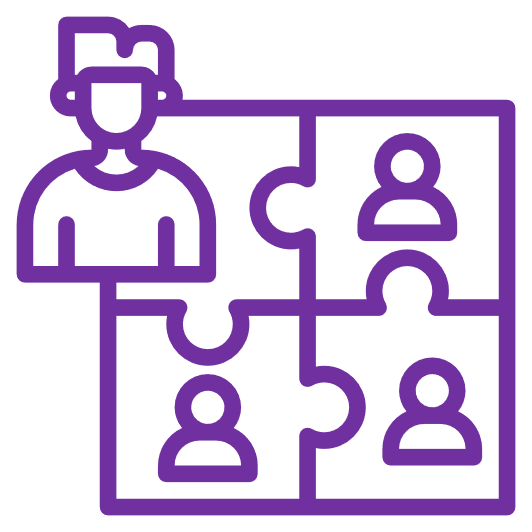 ‘TÎM GDC'
STAFF A GWIRFODDOLWYR AR DRAWS POB 
RHAN O’R SYSTEM GDC
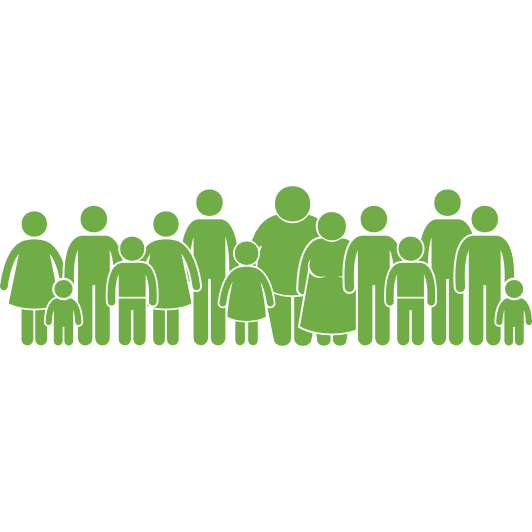 POBL SY'N BYW GYDA CHANSER 
A'U GOFALWYR/TEULUOEDD
Llai o achosion o orfod mynd i’r ysbyty heb eu cynllunio y gellir eu hosgoi
Sefydliadau lleol yn gallu cynnig cymorth personol effeithiol
Mwy o degwch wrth gael mynediad at wasanaethau
Gwell ansawdd bywyd
Gallu hunanreoli’n well pan fo’n briodol
Cefnogaeth o ansawdd teg
Llai o argyfyngau y gellir eu hosgoi
Hyder wrth ddarparu cymorth personol i PBCh/PLWC
Llai o ynysu
Llai o bryder
Teimlo bod rhywun yn gwrando arnoch, mae pobl yn cael cefnogaeth ac yn cael eu deall
Deall sut i gysylltu PBCh â rhannau eraill o'r system
Perthnasoedd gwaith cadarnhaol gyda gweddill Tîm GDC
Ymdrin â phryderon yn lleol mewn modd amserol
CANLYNIADAU YN Y TYMOR CANOL:
Y newidiadau y bydd ein gweithredoedd yn arwain atynt, sydd o fewn ein rheolaeth
Deall eu rôl nhw a rôl pobl eraill wrth gefnogi PBCh
Yn cael eu cyfeirio at wasanaethau sy'n bodloni eu hanghenion
Cael cyswllt lleol i siarad ag ef pan fydd angen cymorth arnynt
Gwybod pa gymorth sydd ar gael a bod â hyder i gael mynediad ato
Deall gwasanaethau cymorth lleol ar gyfer PBCh yn well
Derbyn cefnogaeth a gwybodaeth bersonol
Deall canser ac anghenion PBCh yn well
Gwell cyfathrebu ar draws y system leol
GWEITHREDOEDD:
Y pethau a wnawn
Datblygu llwybr cyson ar gyfer nodi anghenion cyfannol yn lleol

Hyfforddiant a chefnogaeth i staff a gwirfoddolwyr yn sefydliadau Tîm GDC, i sicrhau ansawdd cyson o ryngweithio â phobl â chanser
Mae pob person â diagnosis o ganser yn cael cynnig sgwrs gefnogol bersonol am eu hanghenion gyda gweithiwr cyswllt lleol

Gweithiwr cyswllt yn datblygu cynllun gofal gan gynnwys atgyfeiriadau i wasanaethau cymorth
Sefydlu rôl gweithiwr cyswllt mewn ystod o sefydliadau lleol, gan leoli staff o amrywiaeth o rolau.

Defnydd cyson o eHNA i gasglu anghenion unigolion a chynlluniau gofal
Monitro, gwerthuso a dysgu parhaus i sicrhau ansawdd gwasanaeth, canlyniadau a thegwch o ran mynediad
ADNODDAU: 
Yr adnoddau  
sydd gennym 
ar gael
Cymorth ariannu a gwerthuso:
Macmillan, Bwrdd Iechyd Addysgu Powys, Cyngor Sir Powys, Bwrdd Partneriaeth Rhanbarthol
Ymarferwyr lleol:
Gweithwyr iechyd proffesiynol a sefydliadau Trydydd Sector sy'n darparu gwasanaethau yn y gymuned
Arbenigedd a gallu mewnol:
Bwrdd rhaglen
Tîm rhaglen
Rhanddeiliaid lleol: 
Pobl sy'n Byw Gyda Chanser,
Bwrdd Iechyd Addysgu Powys, Cyngor Sir Powys, sefydliadau Trydydd Sector
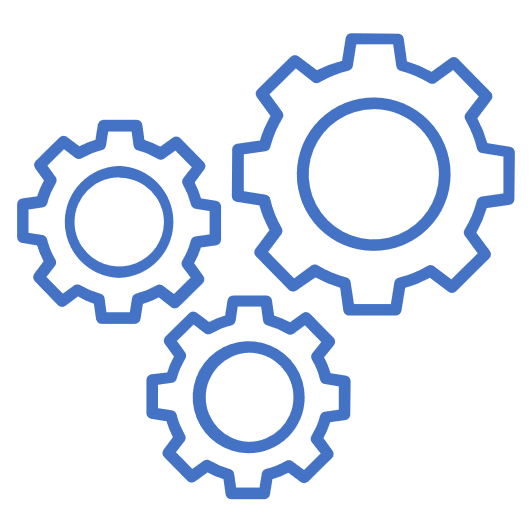 CANLYNIADAU TYMOR HIRACH:
Y newidiadau y bydd ein gweithredoedd yn arwain atynt, ond maent yn destun dylanwad ehangach
RHAGDYBIAETHAU: 
yr amodau y mae angen eu bodloni er mwyn i weithredoedd arwain at ganlyniadau
Y SYSTEM
Mae sefydliadau lleol yn gweithredu fel system ymatebol integredig
1. Bydd pobl sy'n byw gyda chanser yn siarad am eu pryderon
System gymorth sy'n adlewyrchu anghenion lleol unigryw
Gwasanaethau cymorth lleol cynhwysfawr
2. Mae gwasanaethau ar gael i ddiwallu anghenion a galw
3. Mae gwasanaethau’n hygyrch (dulliau dosbarthu, trafnidiaeth, teithio, cost)
4. Mae pobl sy’n byw gyda chanser yn derbyn atgyfeiriad at wasanaethau
5. Mae gwasanaethau cymorth yn fodlon derbyn atgyfeiriadau
Mynediad a rennir i wybodaeth briodol am gleifion ar draws Tîm GDC
Defnyddio tystiolaeth i ddylanwadu’n ehangach ynghylch seilwaith a gwasanaethau
6. Mae gan wasanaethau peilot y gallu i gynnig cymorth personol
7. Mae gweithwyr cyswllt wedi’u hyfforddi i ddarparu cymorth i PBCh/PLWC
8. Rydym yn gallu recriwtio staff medrus ar gyfer gwasanaethau peilot
CANLYNIADAU YN Y CYFNOD CANOL:
Y newidiadau y bydd ein gweithredoedd yn arwain atynt, sydd o fewn ein rheolaeth
Datblygu cynigion cymorth newydd i ymdrin ag anghenion nas diwallwyd
9. Tîm y rhaglen yn meithrin cydweithrediad ar draws Tîm GDC
Gwell llif cyfathrebu a gwybodaeth ar draws Tîm GDC
10. Cwblheir data eHNA yn gywir ac yn llawn
11. Mae cynlluniau peilot yn ymgysylltu'n llawn â'r broses werthuso
Adnodd gwybodaeth i gefnogi ymwybyddiaeth o wasanaethau cymorth
12. Mae clystyrau gofal sylfaenol a fferyllwyr yn cymryd rhan lawn yn y GDC
Mae profiad ac anghenion PBCh/PLWC wrth galon datblygiadau GDC
13. Mae Tîm GDC yn cael gwybod pwy i'w wahodd am sgwrs
Mae’r partneriaid i gyd yn rhannu gweledigaeth GDC
14. Mae gwybodaeth ysgrifenedig gyda sicrwydd ansawdd ar gael
15. Mae gan bartneriaid gytundebau rhannu gwybodaeth ar waith
16. Atgyfeirio at Fudd-daliadau Lles cyn gynted â phosibl
GWEITHREDOEDD:
Y pethau a wnawn
Creu strwythurau tîm a llywodraethu:
Rheolwr Rhaglen a Phrosiect
Swyddog Cyfathrebu ac Ymgysylltu
Uwch Swyddogion Cyfrifol 
Bwrdd Rhaglen Strategol
Ymgysylltu â phobl sydd â phrofiad o fyw:
Creu Fforwm Teithio Gyda'n Gilydd
Ymgysylltiad eang â phobl sydd â phrofiad personol o ddiagnosis o ganser neu ofalu am rywun â chanser
Dadansoddi data eHNA yn rheolaidd i nodi anghenion heb eu diwallu a bylchau mewn gwasanaethau

Mapio'r holl wasanaethau cymorth yn y Sir

Gweithredu cytundebau rhannu data ar draws Tîm GDC (dyhead hirdymor)
ADNODDAU: 
Yr adnoddau  
sydd gennym 
ar gael
Arbenigedd a gallu mewnol:
Bwrdd rhaglen
Tîm rhaglen
Themâu allweddol o straeon cleifion
Rhanddeiliaid lleol: 
Pobl sy'n Byw Gyda Chanser,
Bwrdd Iechyd Addysgu Powys, Cyngor Sir Powys, sefydliadau Trydydd Sector
Ymarferwyr lleol:
Sefydliadau trydydd sector sy'n darparu gwasanaethau yn y gymuned
Cymorth ariannu a gwerthuso:
Macmillan, Bwrdd Iechyd Addysgu Powys, Cyngor Sir Powys, Bwrdd Partneriaeth Rhanbarthol
Diolch a Chydnabyddiaeth
Mae Theori Newid yn gynnyrch cyfraniadau gan lawer o bobl trwy weithdai, cyfraniadau ysgrifenedig a chyfarfodydd.  Rydym yn ddiolchgar iawn am eu haelioni yn rhannu eu hamser, eu profiadau a’u syniadau.